Acceptability and Annoyance of Video Quality in Context
Ali Ak, Anne Flore Perrin, Patrick Le Callet 
Nantes University
Denise Noyes, Ioannis Katsavounidis
META

VQEG 
July 2023
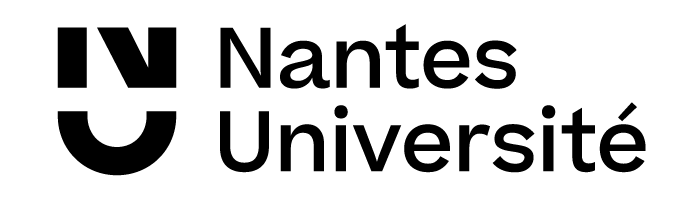 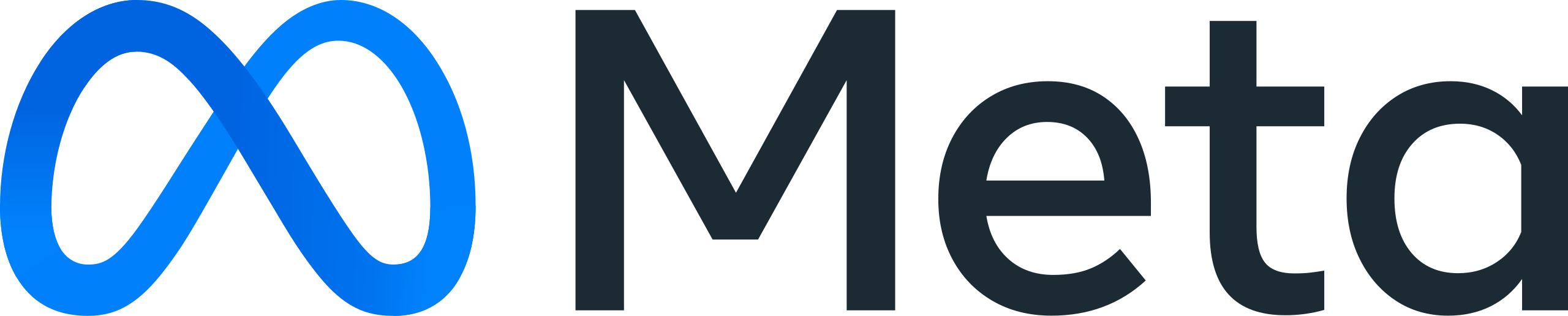 Acceptability/Annoyance
Perceived quality does not necessarily need to directly express the Acceptability/Annoyance of the video



Acceptability/Annoyance is a measure of user satisfaction for video streaming services.



Acceptability/Annoyance takes user expectations and user profile into account
2
Acceptability/Annoyance with a Context
A context can be provided through instructions before/during the experiment to simulate a user profile and to set user expectations [1]


[1]: compares the impact of Basic or Premium subscription to a video streaming service on the acceptability-annoyance of the video content
[1] AccAnn: A New Subjective Assessment Methodology for Measuring Acceptability and Annoyance of Quality of Experience, Jing Li , Lukáš Krasula , Yoann Baveye, Zhi Li, and Patrick Le Callet
3
Acceptability/Annoyance with a Context
High
Low
Medium
We explored several contexts:
Remaining Data Plan
Remaining Battery
Signal strength


Contexts were presented to participants with Instructions or Logos during the experiment.
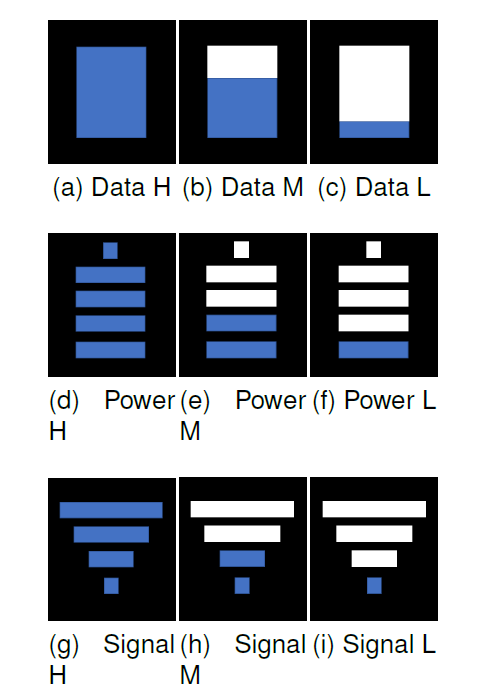 Remaining
Data Plan
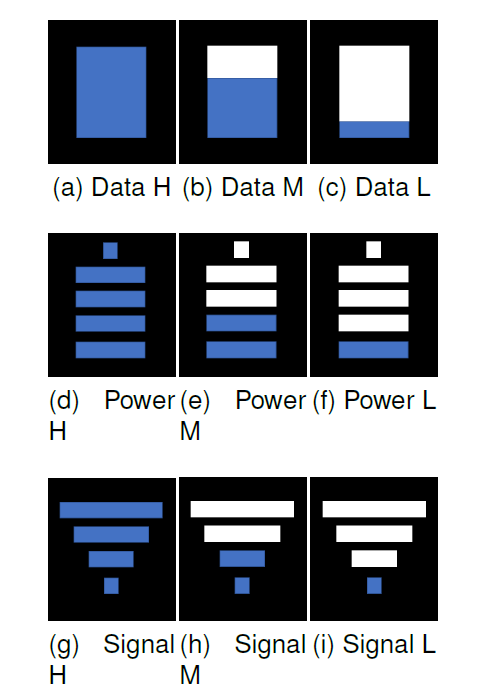 Remaining
Battery
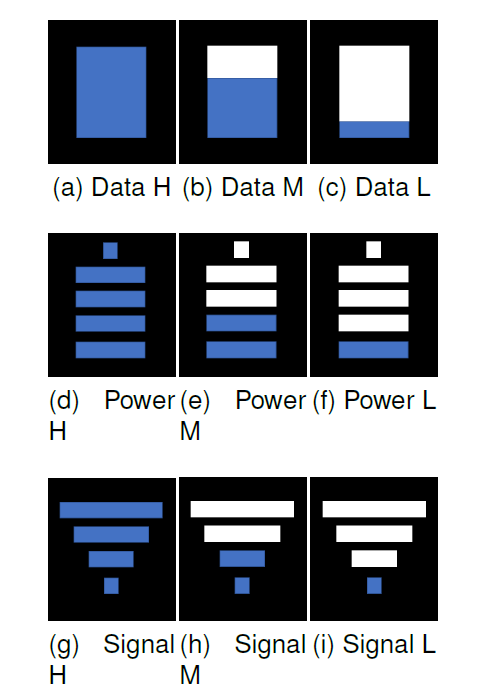 Signal
Strength
4
Acceptability/Annoyance: Multi-Step vs Single-Step
Multi Step
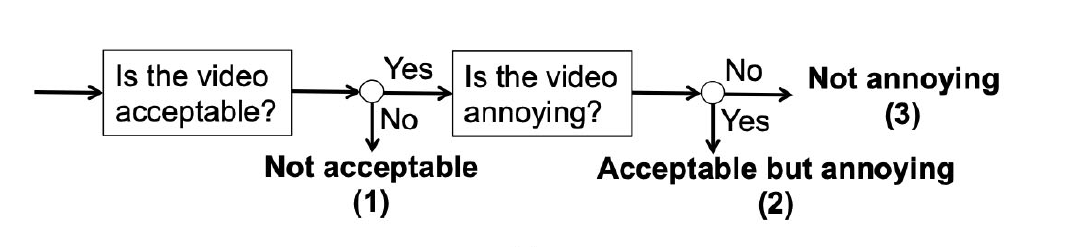 Single Step
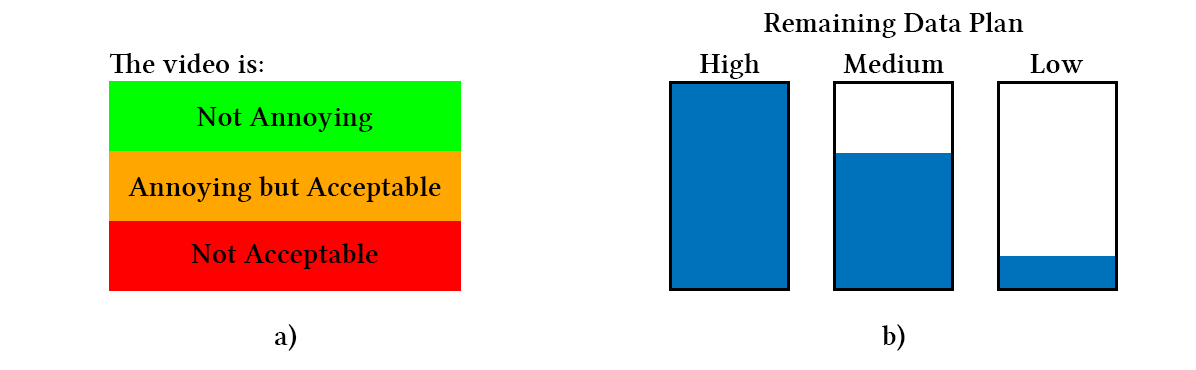 5
Subjective experiment details
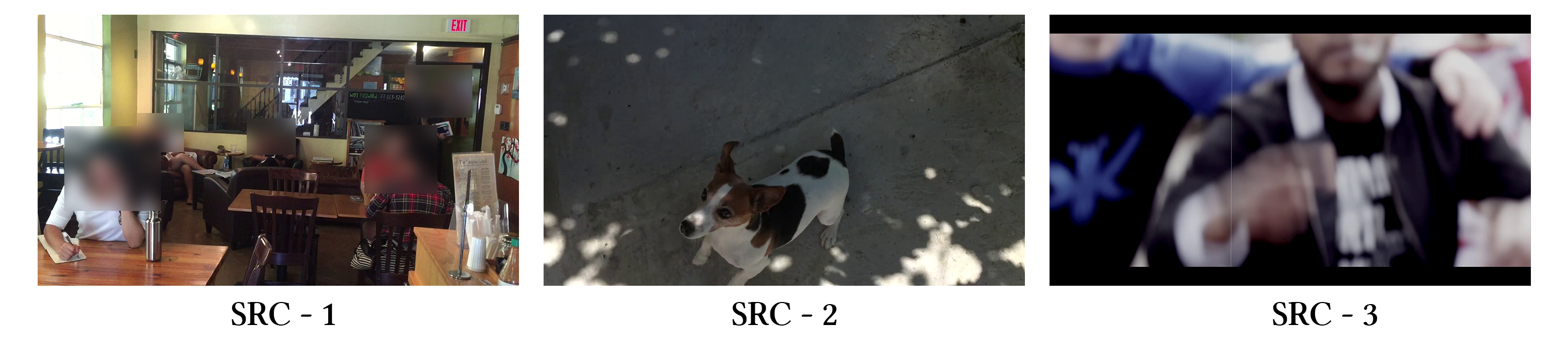 An Absolute Category Rating (ACR) experiment was conducted to collect Mean Opinion Scores (ACR-MOS).
AccAnn experiments with different contexts and three context levels per context were conducted to collect Acceptability and Annoyance Opinion Scores (AccAnn-MOS). 
3 SRCs (as shown above) with 1080p resolution and 5 seconds duration.
Each encoded at 6 different bitrates with VP9.
6
Remaining Data Plan: Mapping AccAnn-MOS to ACR-MOS
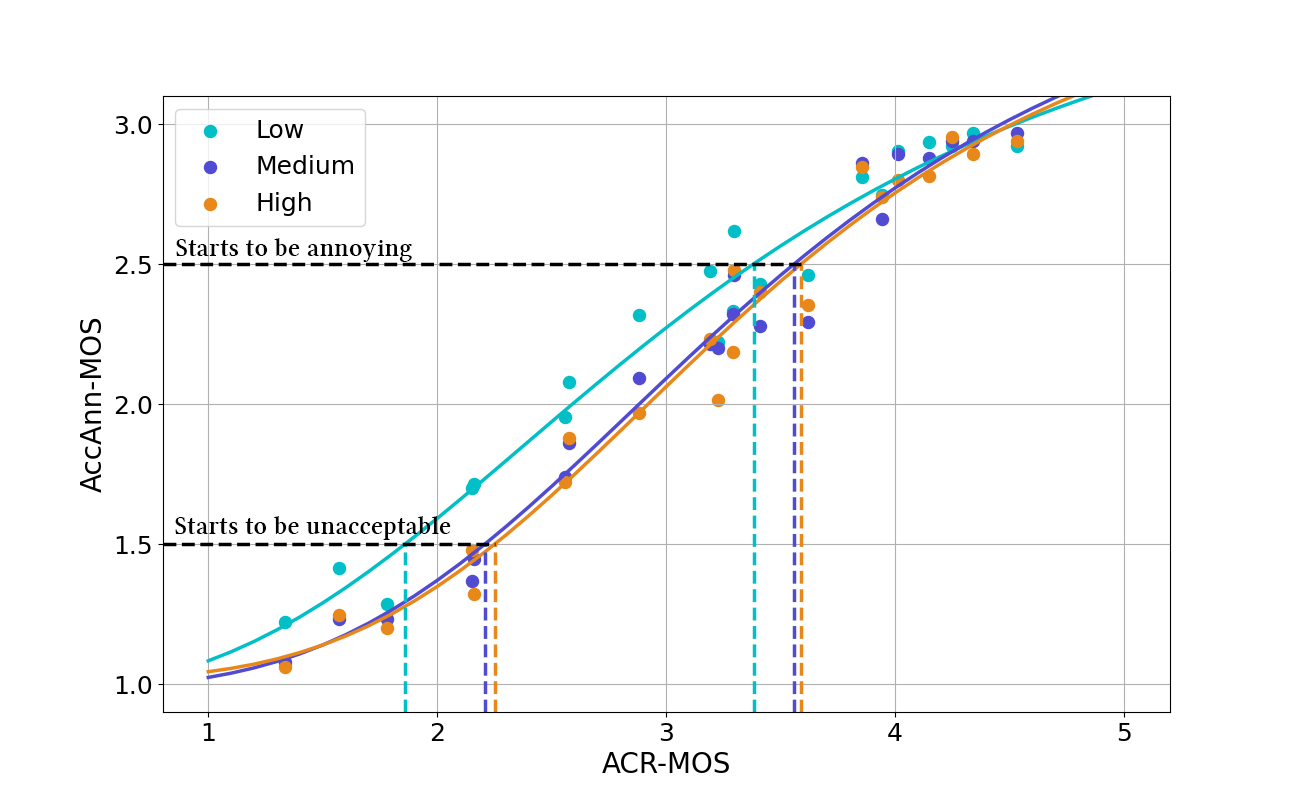 7
Elimination by Aspects (EBA) Analysis
According to the EBA model, in a perceptual quality test, a subject considers one stimulus better than another is because of a certain attribute this stimulus has that the other one does not have.


In other words, the measured QoE of a stimulus can be expressed as the sum of different attributes. e.g. context, context level, display device, etc.


EBA model is a generalized version of Bradley-Terry model.
8
Elimination by Aspects (EBA) Analysis
9
Elimination by Aspects (EBA) Analysis
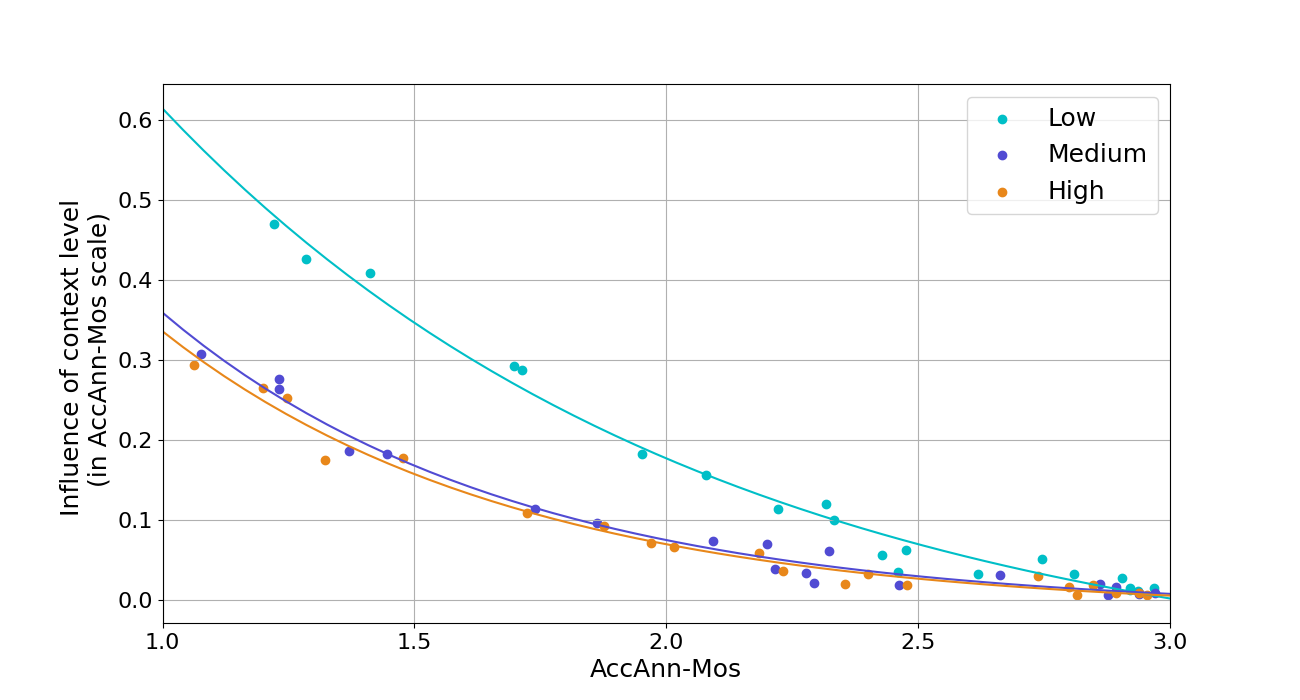 10
Metric Thresholds for Acceptability and Annoyance
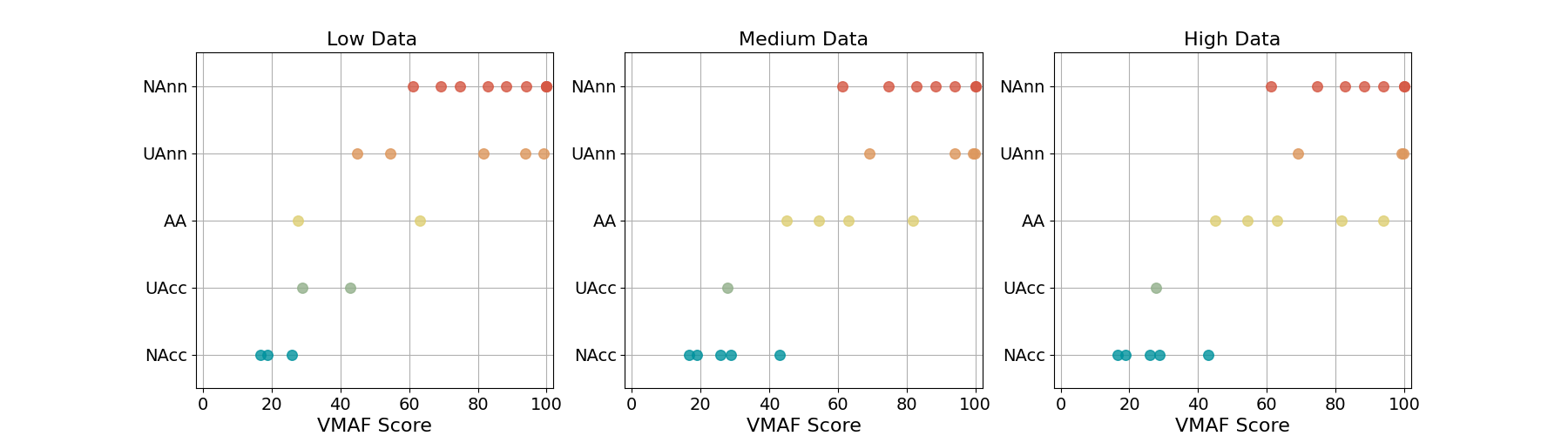 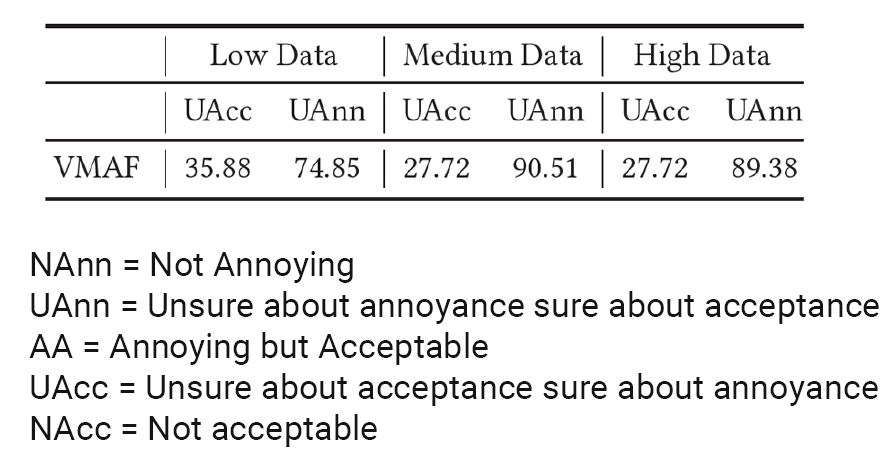 11
Conclusion
User expectations can be altered and certain contexts can be triggered before/during a subjective study


User expectations has a major impact on user satisfaction 


Impact of context on acceptability/annoyance of video content can be quantified through controlled experiments and advanced statistical analysis. 


Thresholds of acceptability/annoyance for objective quality metric predictions can be derived for different contexts.
12